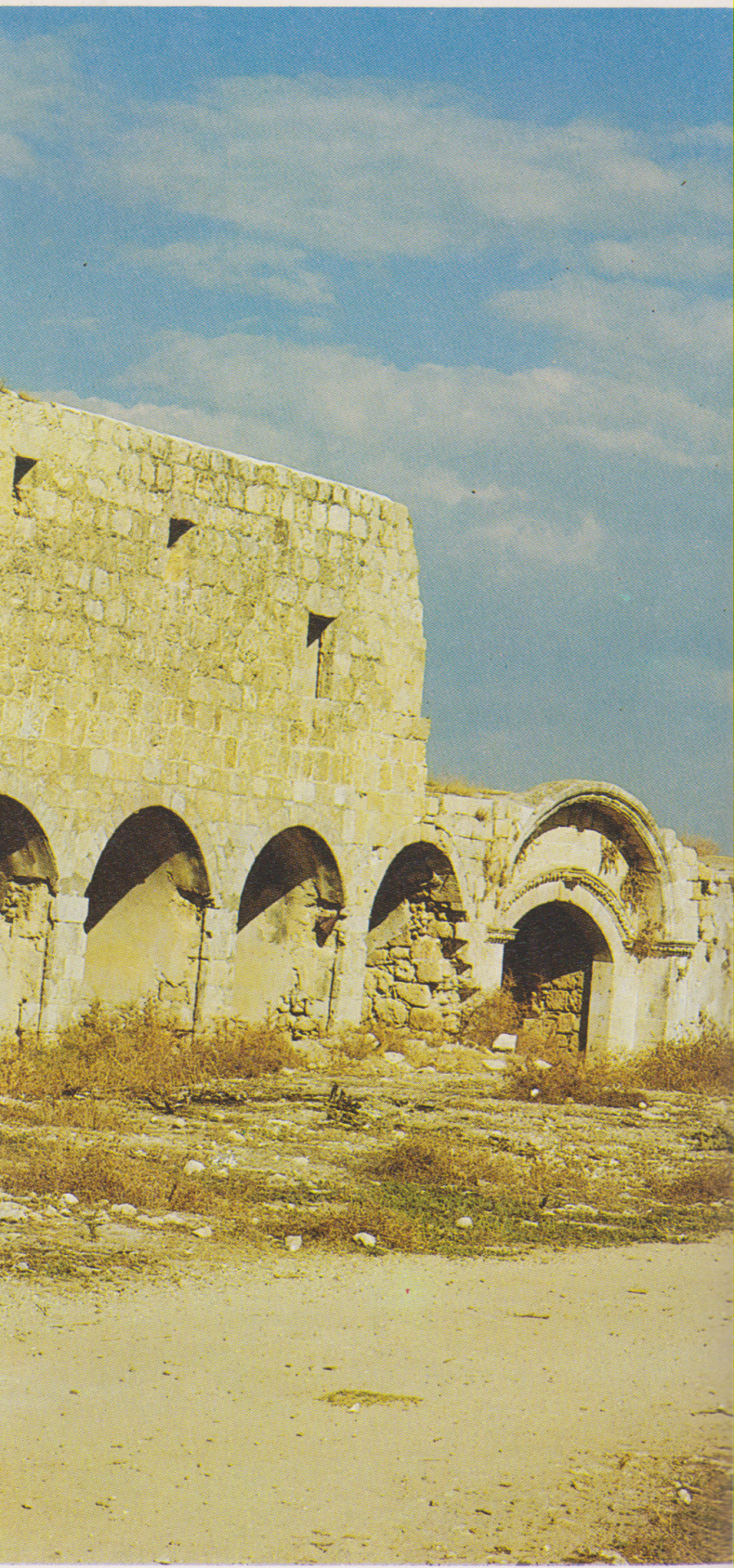 Resti dell’antica Lidda.